FORMAS NOMINAIS DO VERBO
Professor Francisco Batista dos Santos
As formas nominais do verbo são três:
PARTICÍPIO
GERÚNDIO
Expressa o resultado da ação: acordado, agradecido, esperado, sorrido, unido.
Expressa o processo da ação: acordando, agradecendo, esperando, sorrindo, unindo.
INFINITIVO
Expressa a ação em si: acordar, agradecer, esperar, sorrir, unir.
Esta forma verbal representa o “nome” do verbo, ou seja, é a maneira como nos referimos a ele, sem nenhuma conjugação, em nenhum modo, tempo ou pessoa.
Infinitivo
Exemplos
amar, fazer, partir, comemorar, por, ser, ir
terminados em AR – 1ª conjugação – amar
terminados em ER – 2ª conjugação – fazer
terminados em IR – 3ª conjugação – partir
Gerúndio
indica uma noção de continuidade da ação verbal, ou seja, uma ação em andamento, um processo ainda não finalizado e costuma ser reconhecida pela terminação –NDO.
Exemplos
amando, fazendo, partindo, comemorando, pondo, sendo, indo
Particípio
Indica uma noção de finalização, de conclusão da ação verbal e possui, para a grande maioria dos verbos, as terminações ado ou ido.
Exemplos

amado, feito, partido, comemorado, posto, 
    sido, tido
Atividade
1 - Reescreva as orações a seguir, completando-as com uma das formas nominais dos verbos entre parênteses:

Beatriz vive ______________ que me admira bastante (dizer).
Irei ____________ o possível para comparecer à reunião. (fazer)
Está tudo ________________, foram eles mesmos os culpados pela depredação do prédio. (comprovar)
Está tudo ________________, iremos mesmo ao cinema no domingo. (combinar)
Não havia mais o que fazer, pois a confiança estava _______________. (perder)
______________ lá, avise-me, pois ficarei ansiosa por notícias. (chegar)
dizendo
fazer
comprovado
combinado
perdida
Chegando
Atividade
2 - Escreva os verbos abaixo usando o gerúndio o particípio:
despedir – sentar – parar – contar – dançar – pensar – ouvir
Despedido
Despedindo
Sentando
Sentado
Parando
Parado
Contado
Contando
Dançado
Dançando
Pensado
Pensando
Ouvido
Ouvindo
Atividade
3. Observe as formas nominais destacadas e escreva nos parênteses I para infinitivo, G para gerúndio e P para particípio.
I
Esperar todos os dias que o resultado saísse era muito desgastante. (   )
Despedidos os funcionários, nada mais restava a fazer. (   )
Ele, murmurando frases desconexas, desmaiou. (    )
Fraturou o cotovelo jogando bola. (    )
Escolher o cardápio para o jantar era a tarefa de que menos gostava. (   )
Devolvidos os relatórios, poderia descansar. (    )
P
G
G
I
P
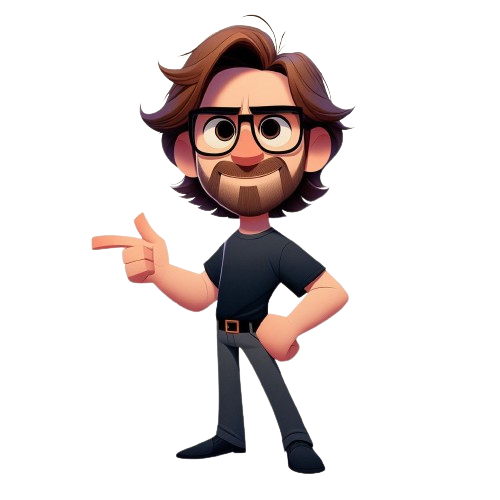 MUCHAS GRACIAS
Si tiene alguna duda, póngase en contacto conmigo
fcobatistasantos@gmail.com
84 991519655